Spider Glove: Assemble and Program a Robotic Glove
Rehabilitation Robotics Laboratory
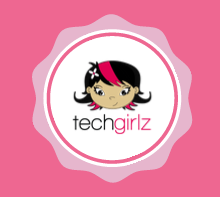 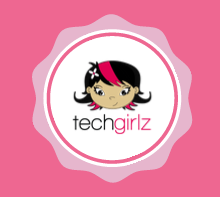 What is Disability?
In General
[Speaker Notes: Hold an interactive question & answer session about what the children think disability is.
During the conversation, ask if they know the three categories of disability.]
What is Disability?
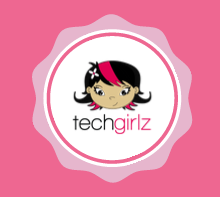 Sensory
Physical
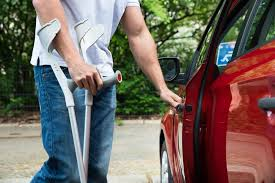 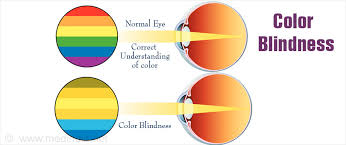 Cognitive
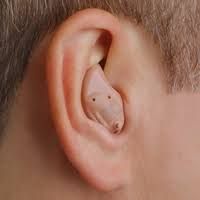 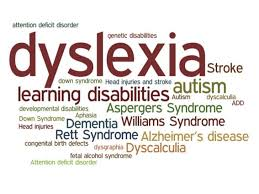 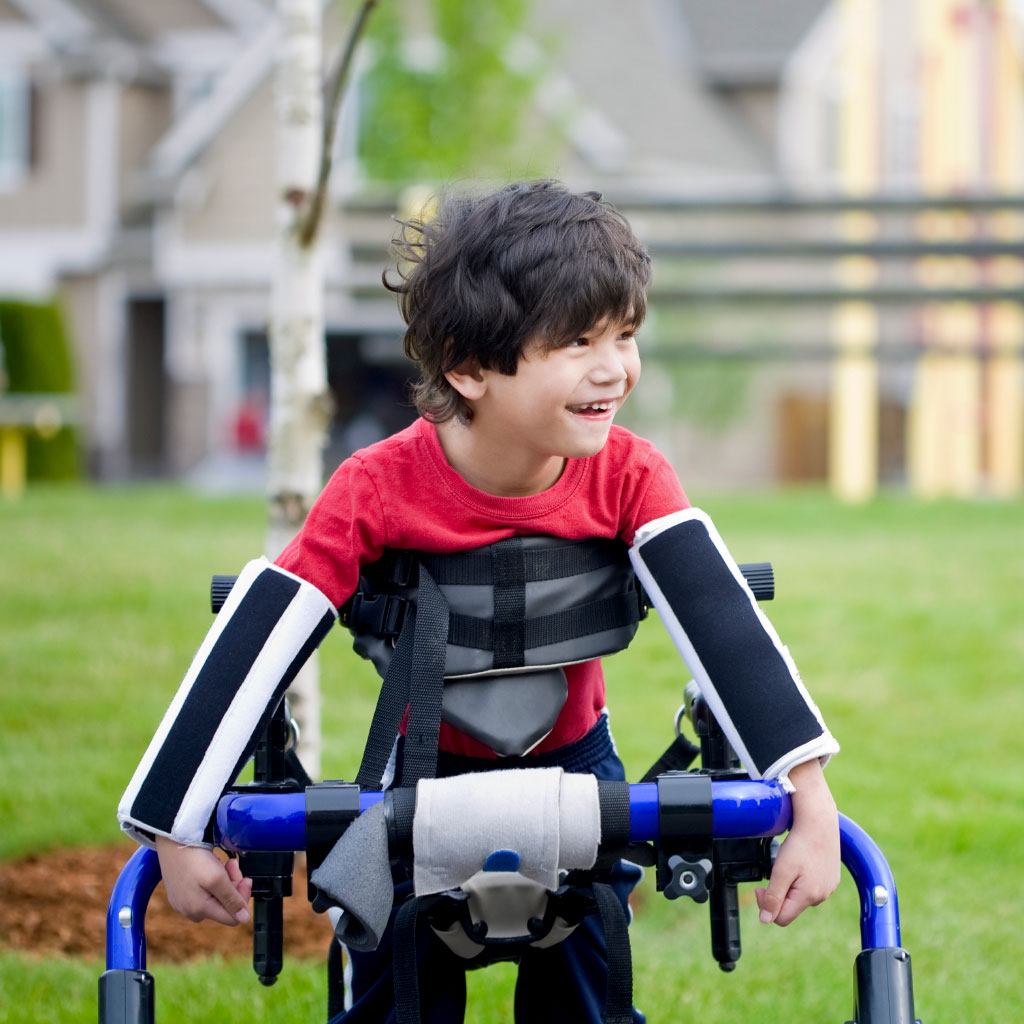 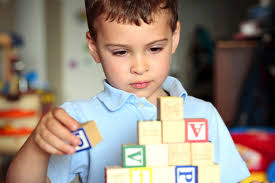 [Speaker Notes: Show some examples of what it looks like when someone is color blind, the colors of what it actually looks like.
Developmental (when someone hasn’t developed physically, cognitively ot sensory wise)
Acute is a short-term disability or impairment.

Physical- motion limitations
Top break leg
Cerebral palsy inherent

Concussion
Dyslexia 
Down syndrome 

Sensory - color blindness
Burn temporary disability]
Physical
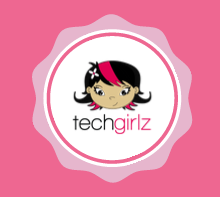 limitation on a person's physical functioning, mobility, dexterity or stamina
 
Inherent: Cerebral palsy

Acquired: Broken bone
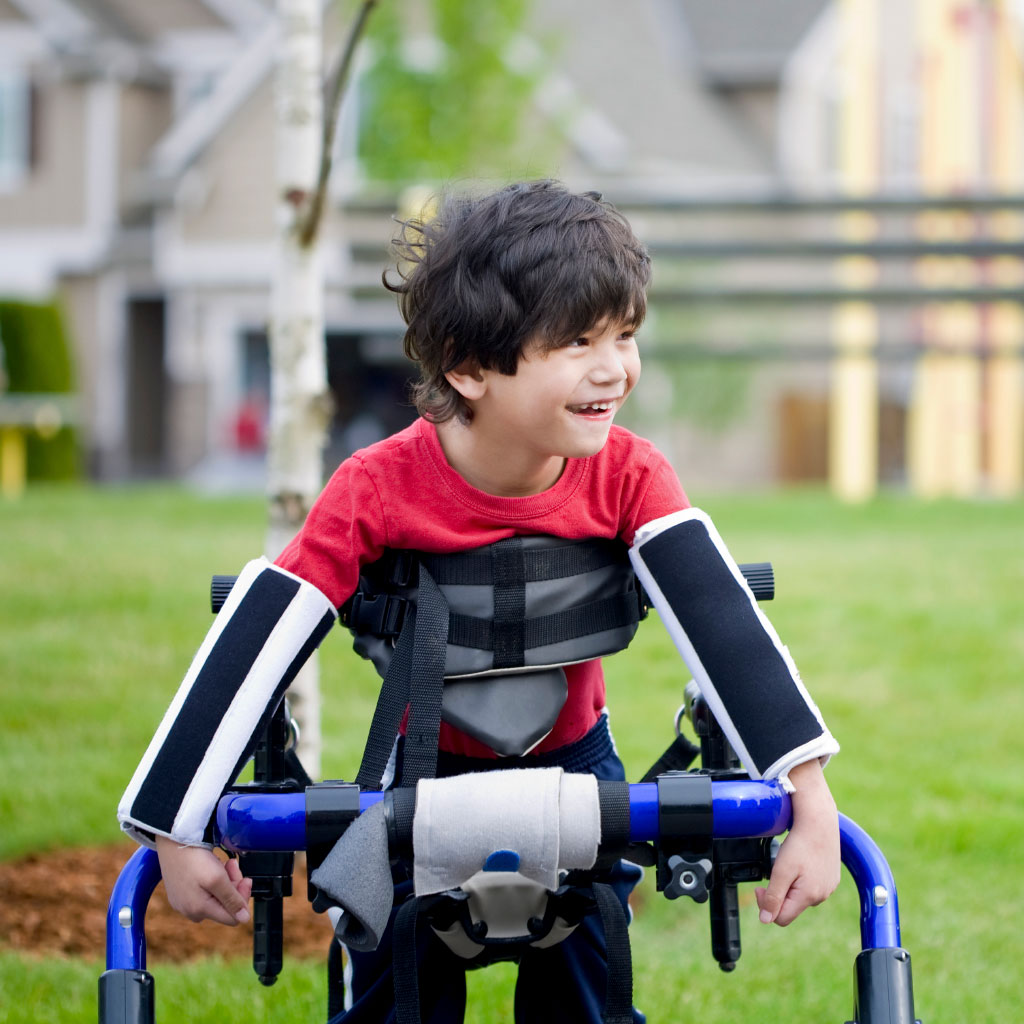 Cognitive
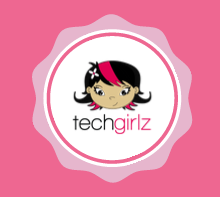 greater difficulty with one or more types of mental tasks than the average person
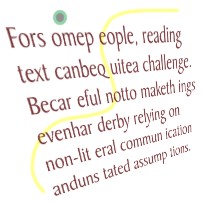 Memory
Problem-solving
Attention
Reading, linguistics, and comprehension
Math comprehension

Inherent: Down syndrome

Acquired: Concussion
[Speaker Notes: Other sensory and won’t touch but more on handout]
Disability in Pop Culture
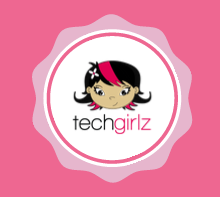 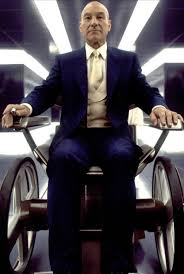 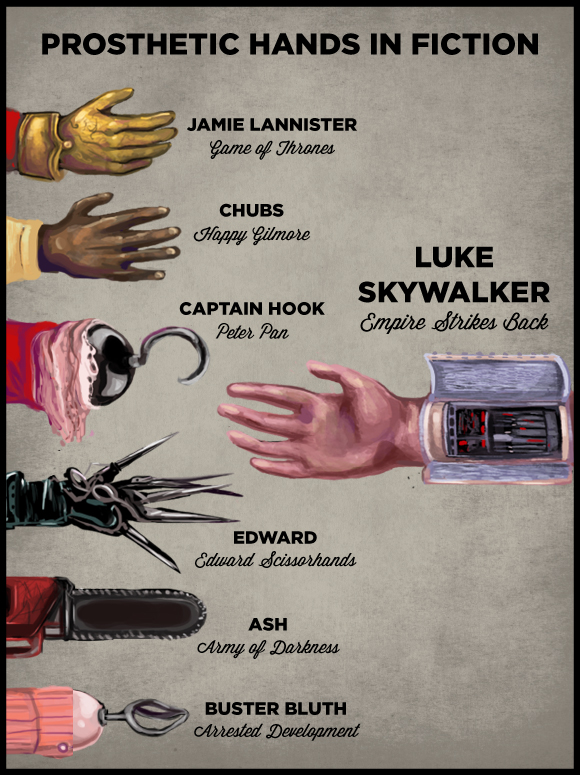 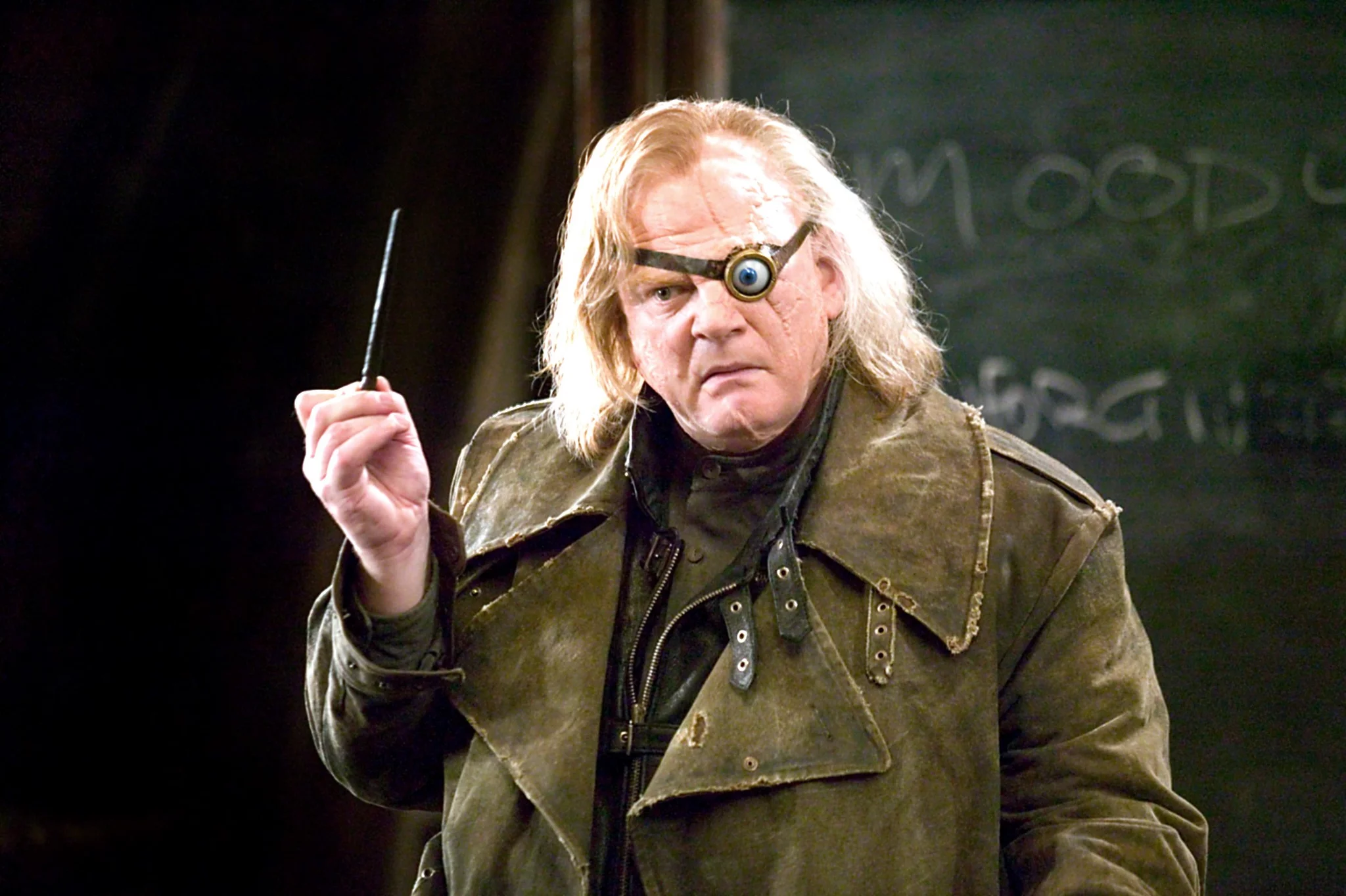 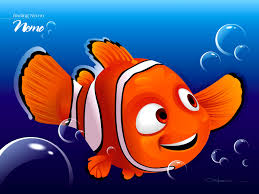 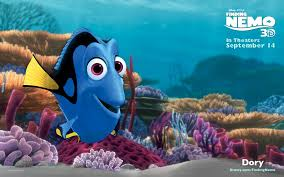 [Speaker Notes: Make sure to discuss how people don’t like to be wheelchair bound, maybe discuss terms and how to refer to disability. The emotional and psychological trauma that comes with disability as well.
The purpose of the slide is to destigmatize disability by showing that it is present everywhere, in people that you know, such as friends or grandparents, as well as in media that you see everyday.

Students may not notice that people with disability are present in everyday film and media.]
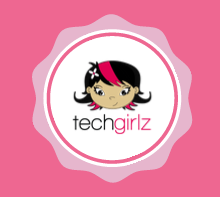 2.  Stroke
As a cause of disability
[Speaker Notes: Have you heard about stroke?

Explain how stroke can be a disability

We’ll go over why stroke happens + disability
Interactive Q]
What causes a stroke?
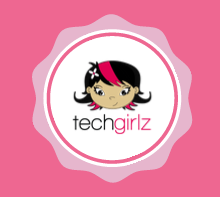 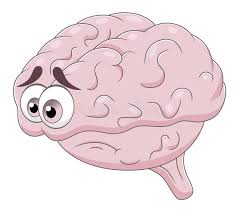 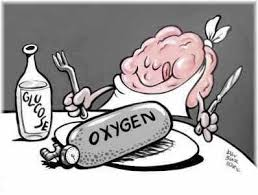 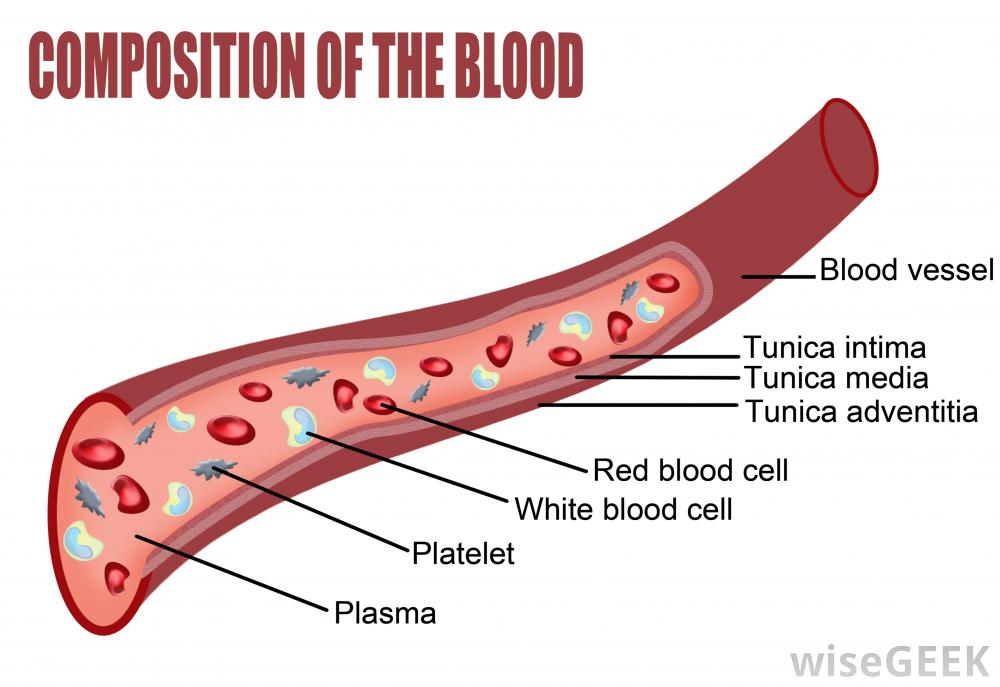 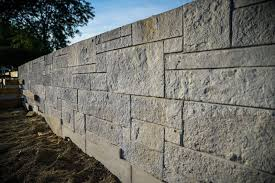 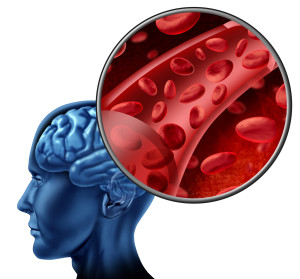 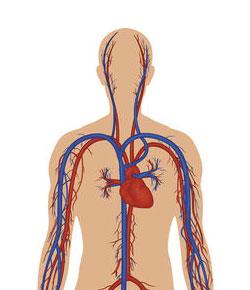 Clot or rupture
[Speaker Notes: Maybe reference less technical in terms of anatomy, but this would depend on their age.
Explain how you can get that block, and how plaque builds.

Question and Answer discussion:
Provide a cardiovascular system overview and how the brain needs oxygen and glucose.
Glucose is constant as we eat.
Oxygen is only from blood and only from breathing.
How do you think oxygen would be cut off from brain cells if respiratory system is functional?]
Warning Signs and Symptoms
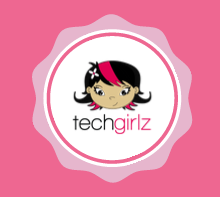 FAST
Face: Smile and see if one side of the face droops.
Arms: Raise both arms. Does one arm drop down?
Speech: Say a short phrase and check for slurred or strange speech.
Time: If any of these symptoms appear, the person most likely is experiencing a stroke and it is time to call 911.
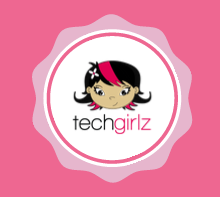 How Does a Stroke Affect Your Brain?
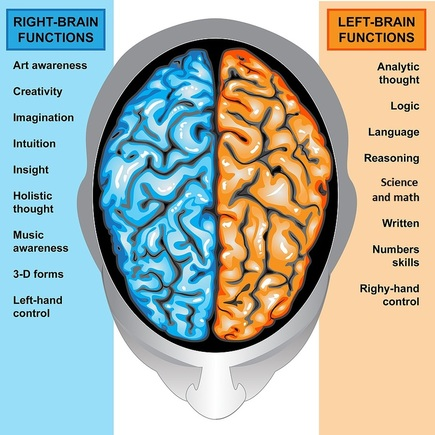 Right
Left-side body control
Art and Music
 Creativity
Left 
Right-side body control
Math and Science
 Analytical
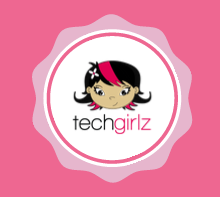 How a Stroke Affects Muscles
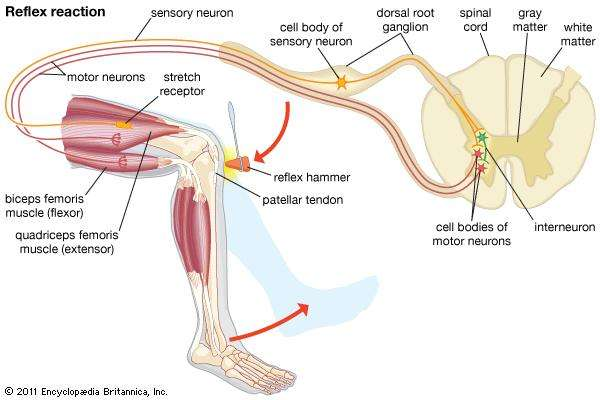 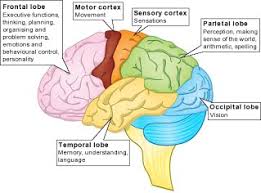 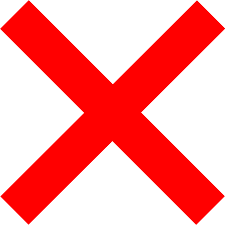 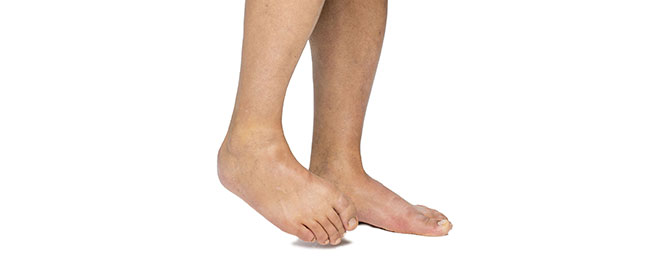 Spasticity = stiffness in muscles and limited mobility
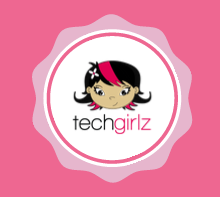 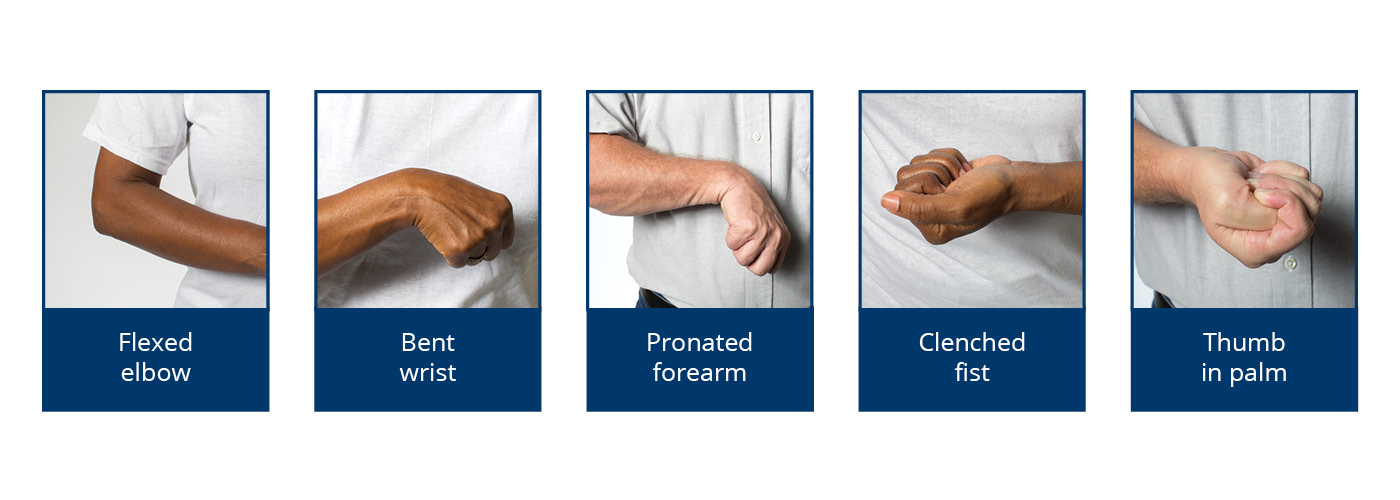 [Speaker Notes: Discuss about the muscles and why certain exercises are good or not.]
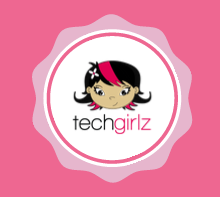 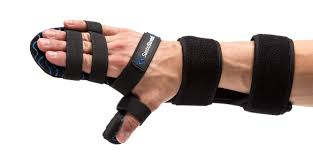 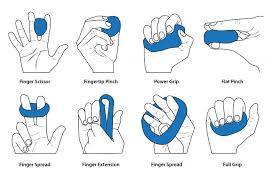 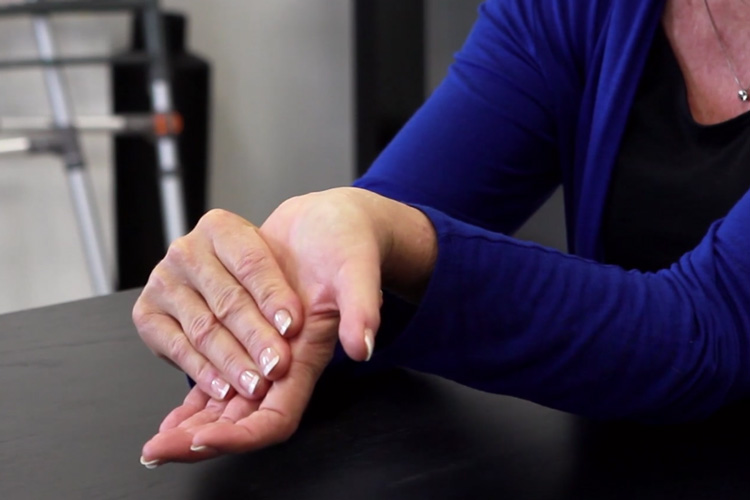 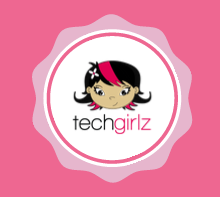 Grasp activity!
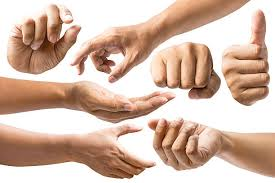 [Speaker Notes: Demonstrate which muscles are working when you squeeze different things.
Show a video of an exercise that students can follow.]
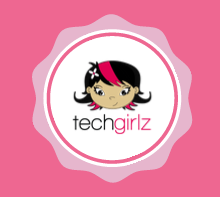 3.  Rehabilitation and Robotics
[Speaker Notes: Do you know of any systems for robotics in rehabilitation?]
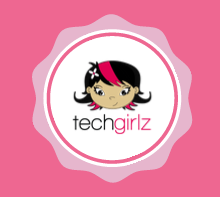 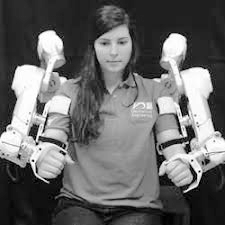 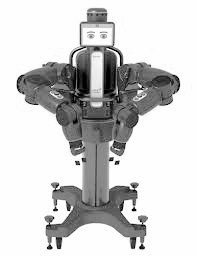 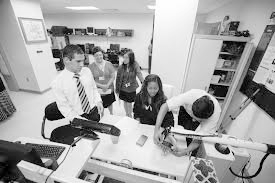 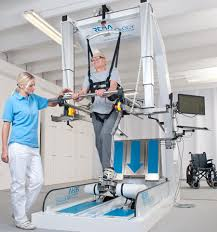 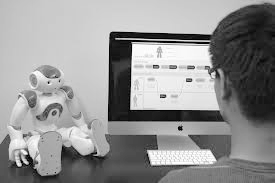 [Speaker Notes: Commercial]
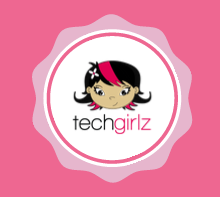 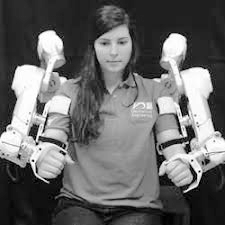 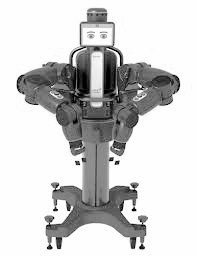 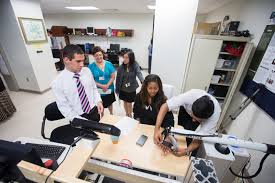 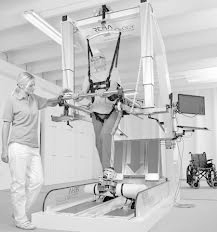 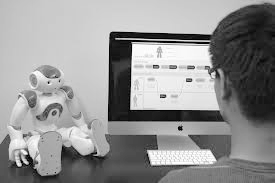 [Speaker Notes: Research]
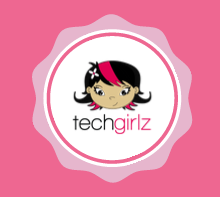 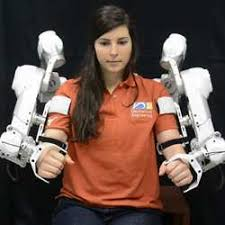 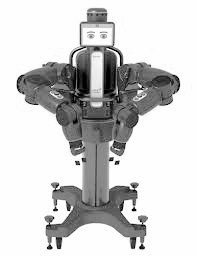 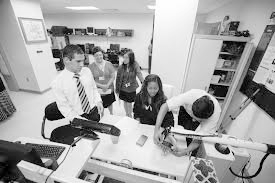 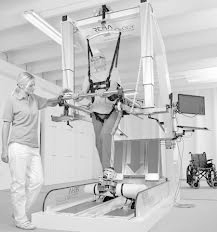 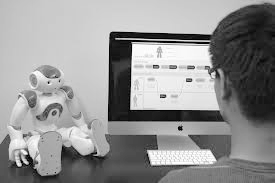 [Speaker Notes: Research about that]
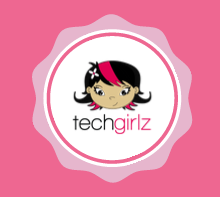 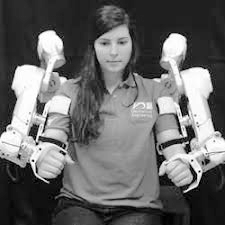 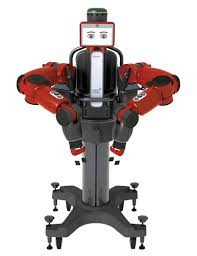 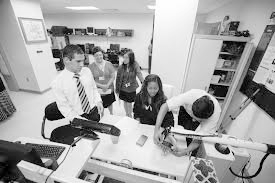 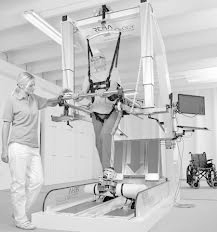 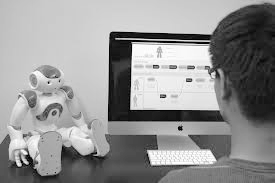 [Speaker Notes: Nao and Baxter commercial, used for research]
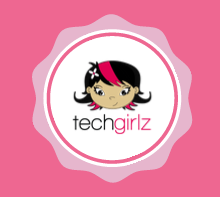 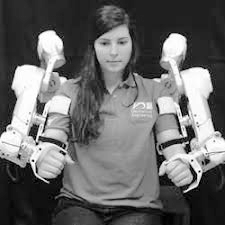 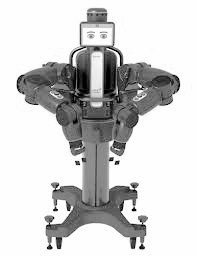 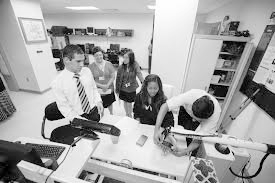 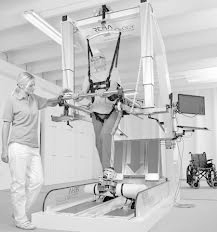 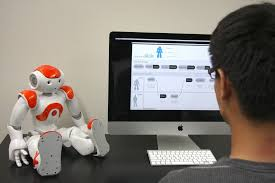 [Speaker Notes: Nao and Baxter commercial, used for research]
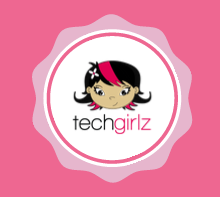 4.  Circuit Basics
[Speaker Notes: What do you know about circuits?]
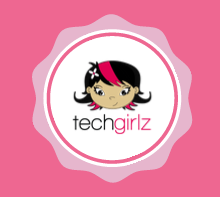 The Basics of Circuitry
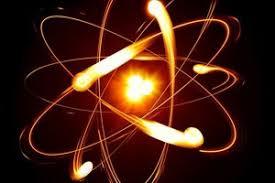 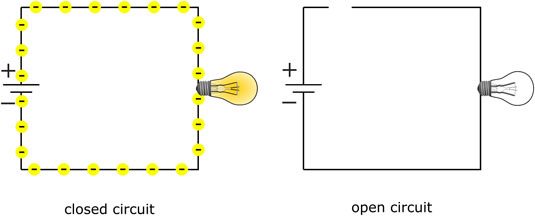 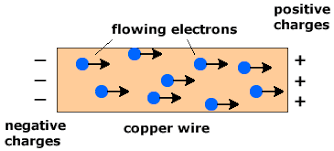 [Speaker Notes: Questions: about electrons?

Focus on the opposites attract, maybe with magnets. 
Show parallel and series circuits as well, or a circuit from the glove.
Explanation and use for discussion:
https://science.howstuffworks.com/environmental/energy/circuit1.htm
Use a video or more intuitive diagram for this slide.]
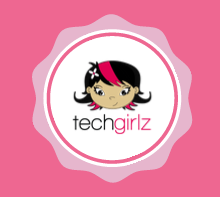 Two Circuits
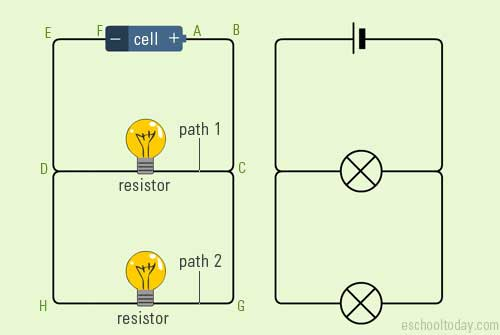 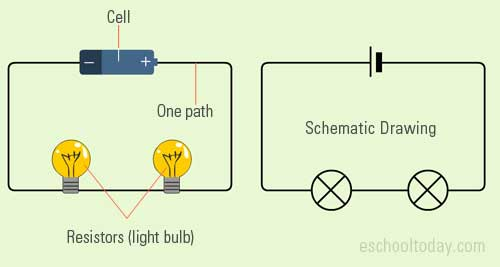 [Speaker Notes: Written down in document format + instructions of activities

Q: circuits? Asking 


Incentive]
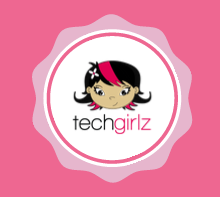 5.  Gamification
[Speaker Notes: Asking about what they know about gamification and what are some examples they see everyday.
Ask questions for gamification as well, such as why they find certain games or applications fun.

Why it’s important for motivation and greater impact in rehabilitation.
enAble games are an example to demonstrate.]
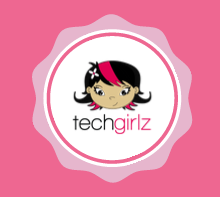 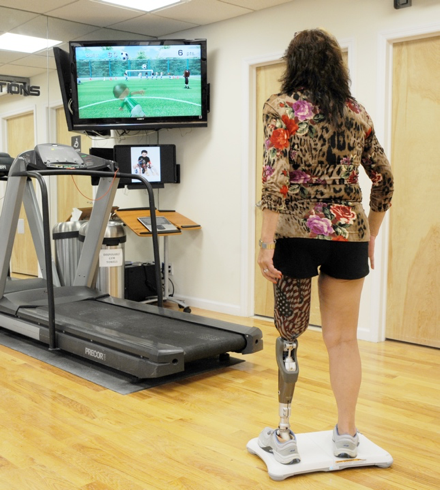 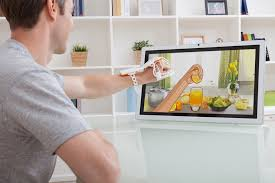 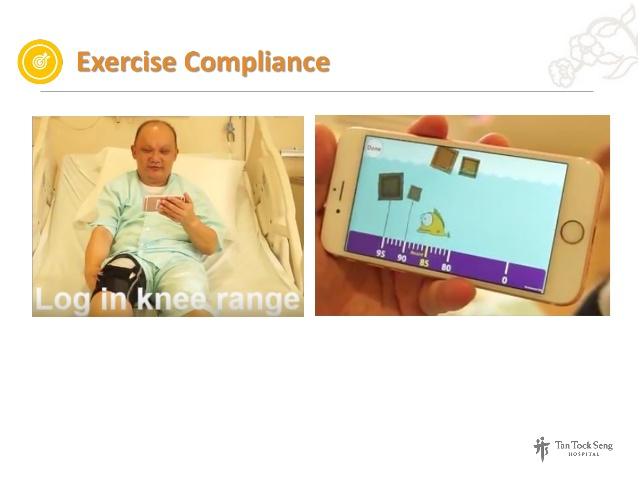 [Speaker Notes: Q: Like to go to doctor?
To try to motivate, researchers have made fun games
Robots, circuits, fun games, etc]
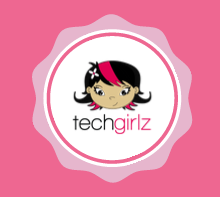 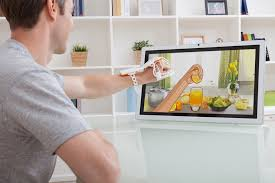 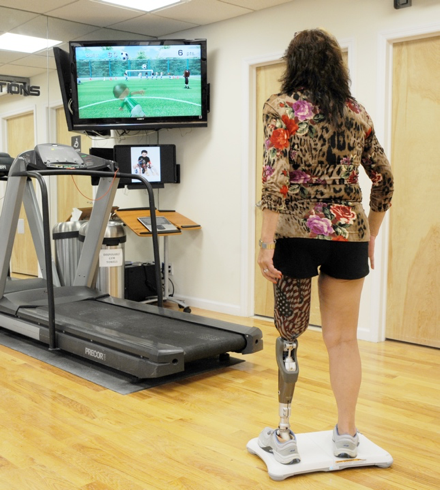 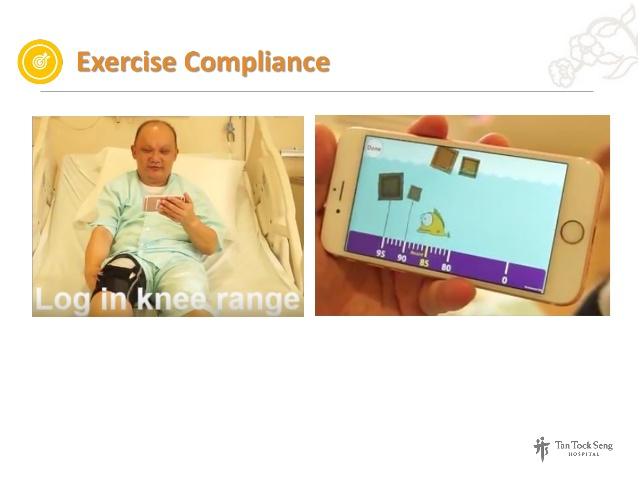 [Speaker Notes: Q: Like to go to doctor?
To try to motivate, researchers have made fun games
Robots, circuits, fun games, etc]
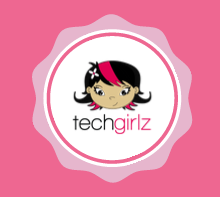 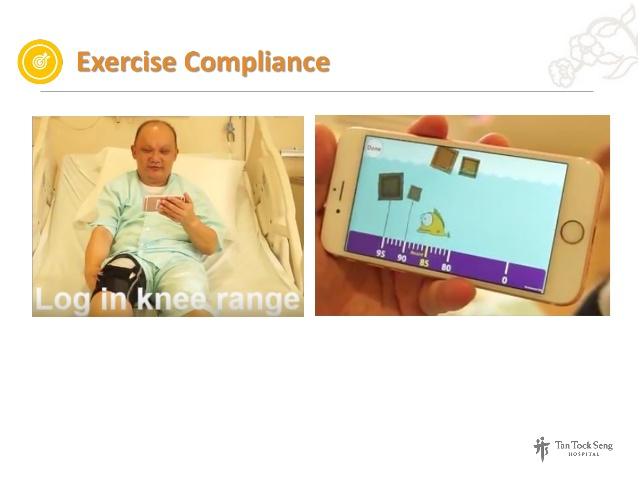 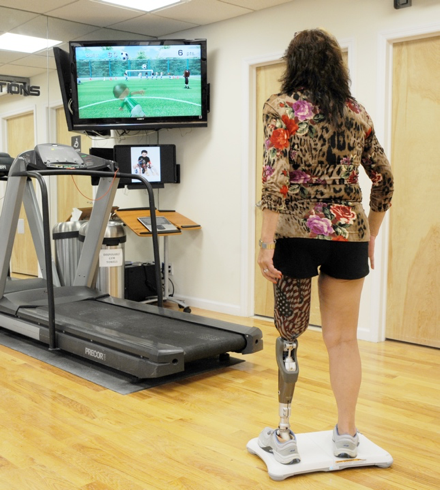 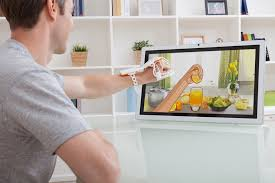 [Speaker Notes: Q: Like to go to doctor?
To try to motivate, researchers have made fun games
Robots, circuits, fun games, etc]
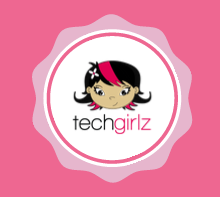 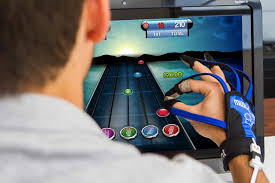 [Speaker Notes: Everything put together

Imagine hand spasticity - putty exercises can be boring and repetitive
Game through circuitry

This is what we will be building and programming today!

Robot glove: current model is loose around the fingers.
Provide name for the robot glove as well.]
Glove Assembly
Assembly and Testing
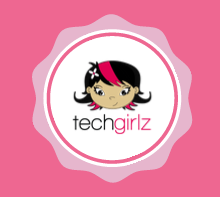 Finger Assembly
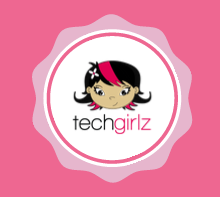 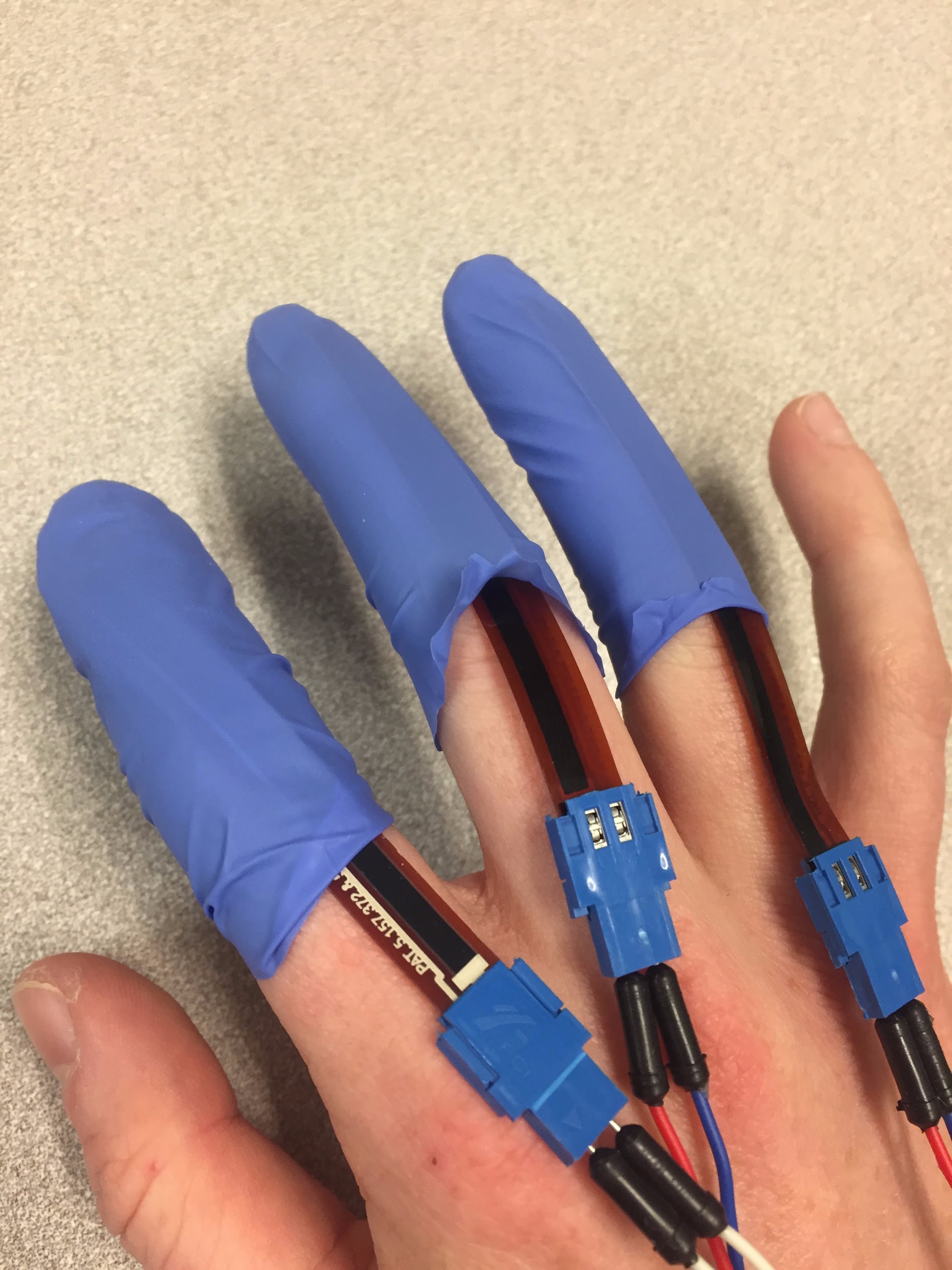 [Speaker Notes: Include speaker notes 

Workshop plan - step by step instructions

Cut fingers off the glove etc 

Steps]
Circuit Board Assembly
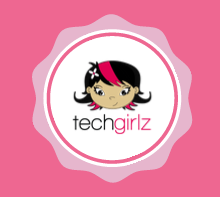 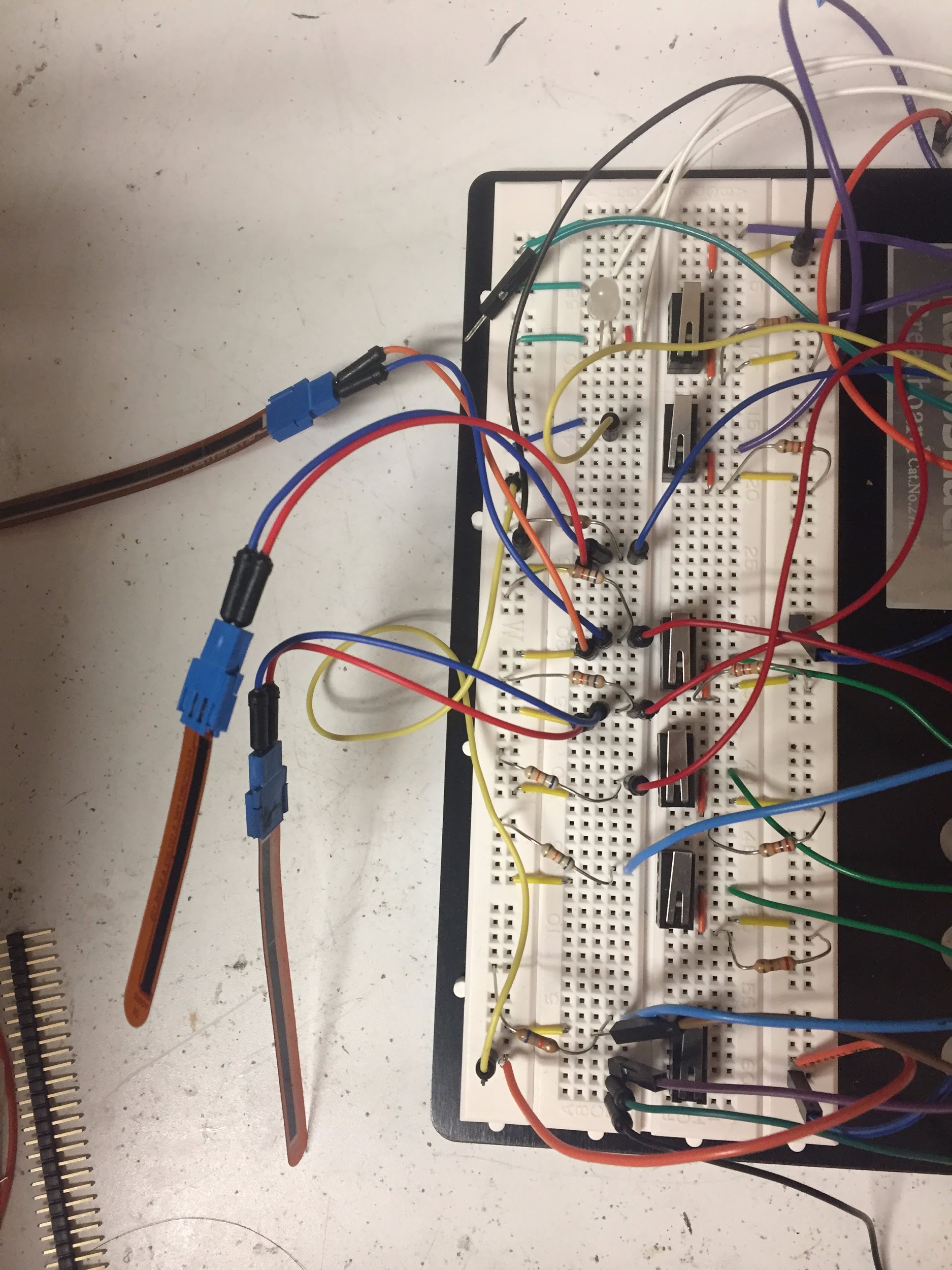 LED
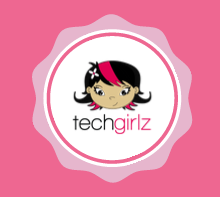 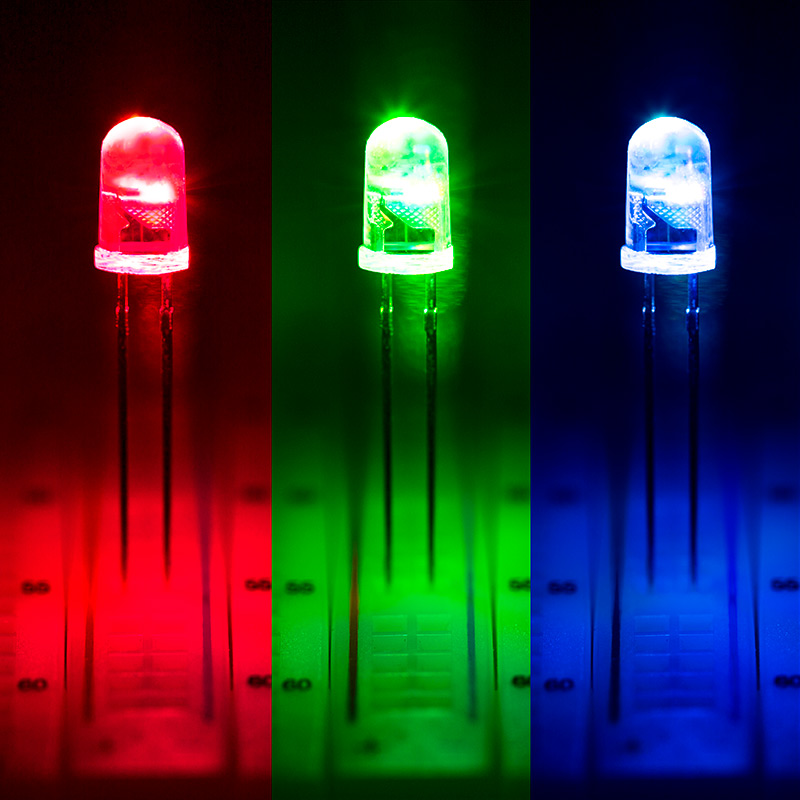 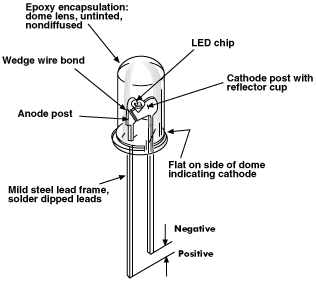 Flex Sensor
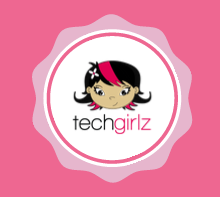 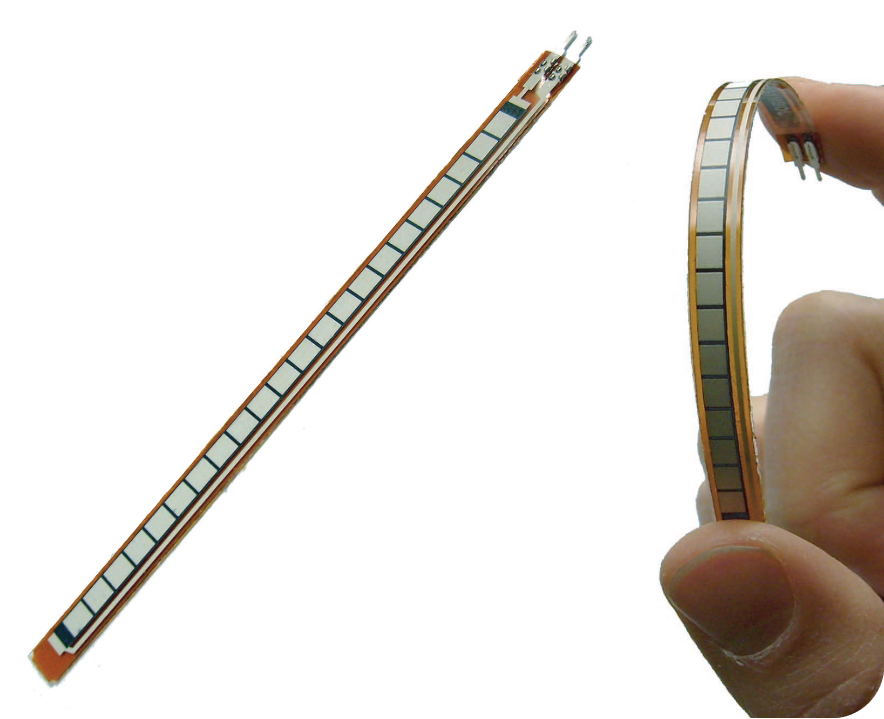 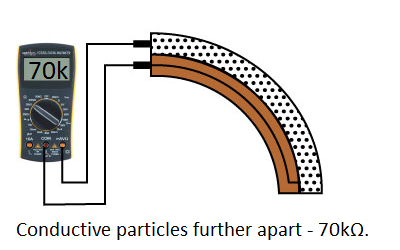 Resistors
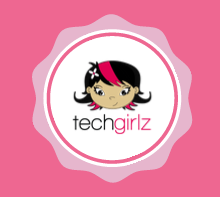 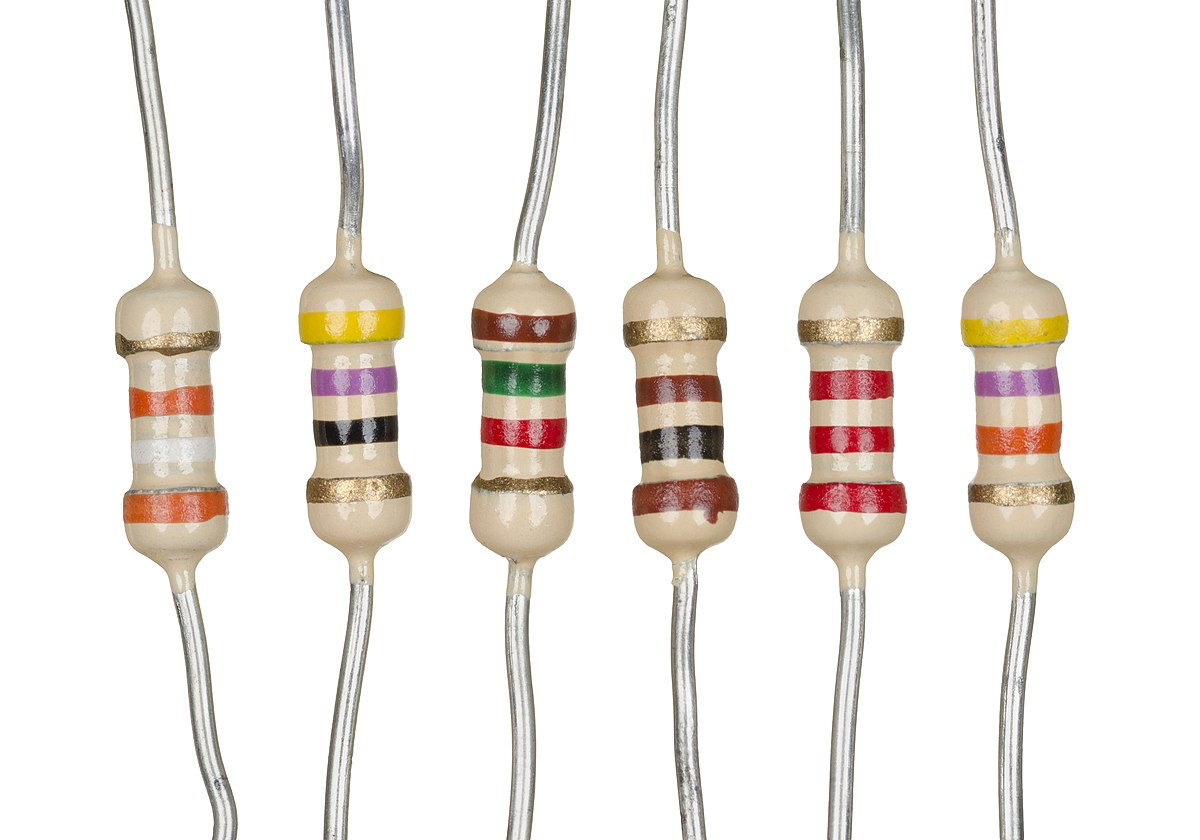 Mosfet
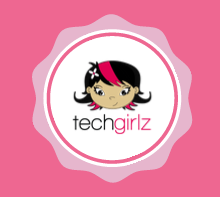 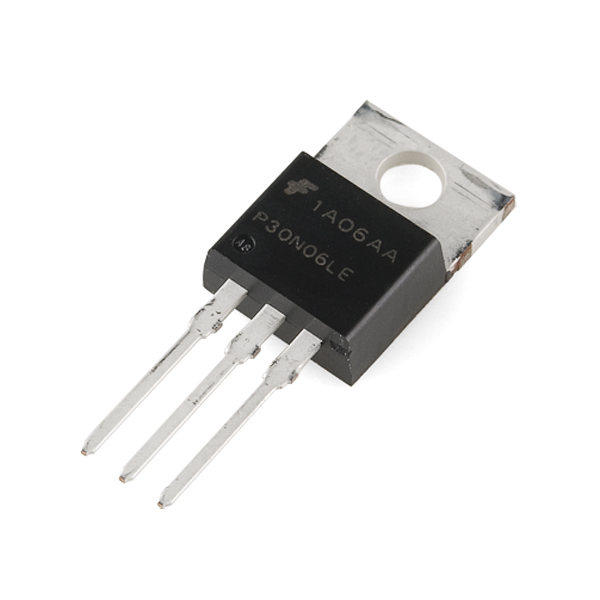 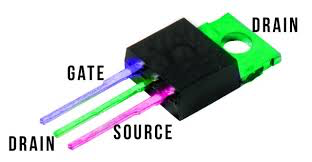 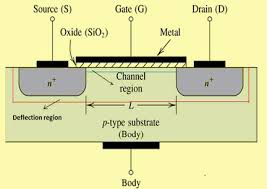 Connect with Computer
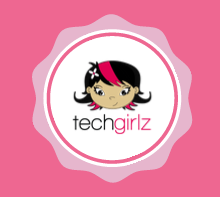 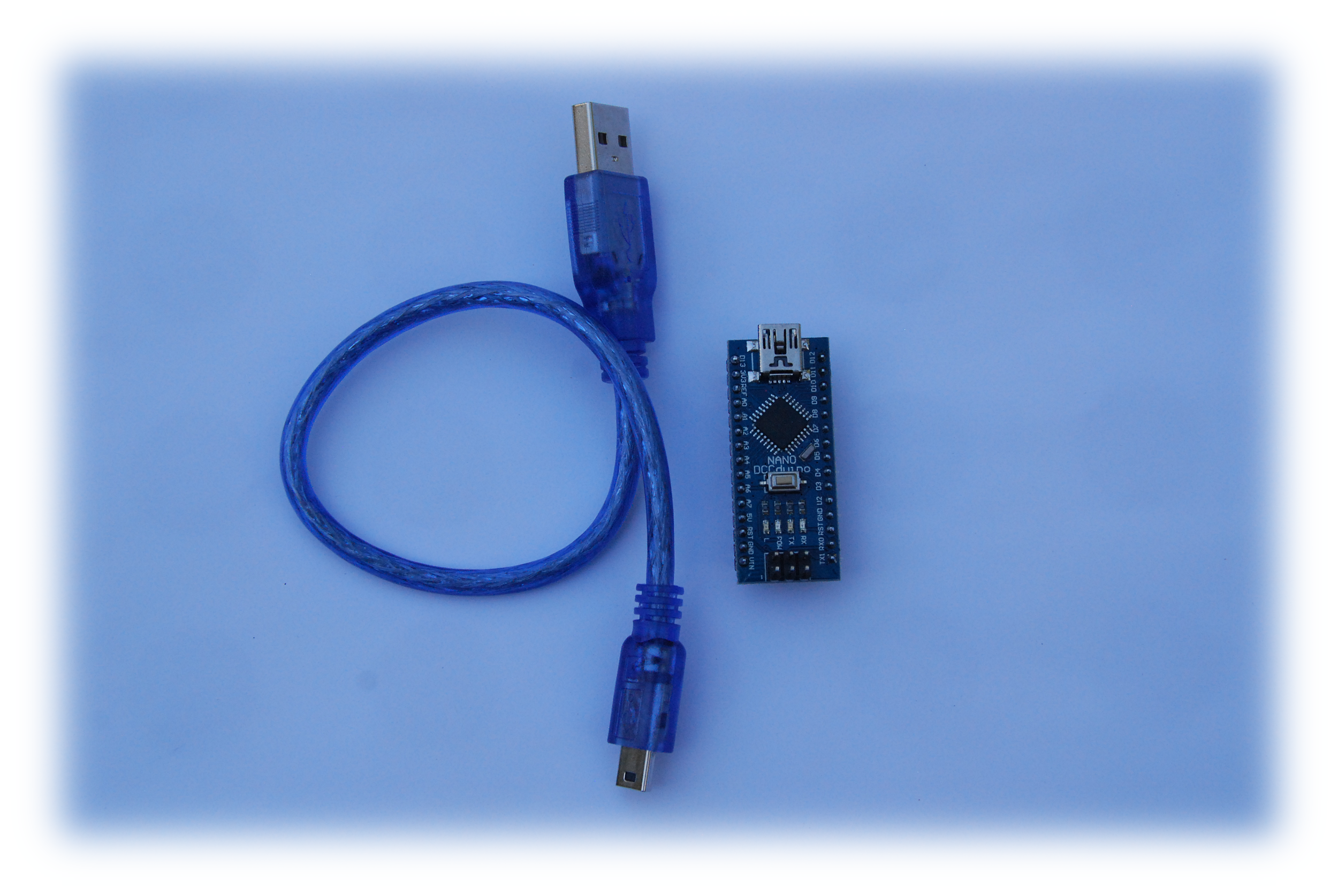 [Speaker Notes: USB Cable]
Arduino Programming
Assembly and Testing
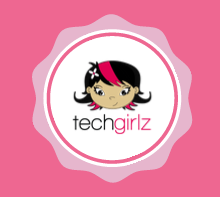 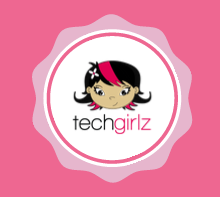 What is the Arduino/Teensy?
Hardware
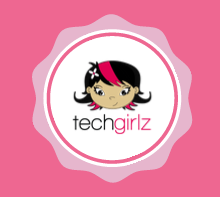 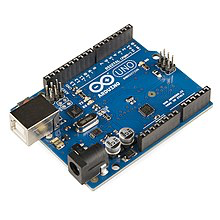 microcontroller 
small version of a basic computer
open-source electronics platform 
able to read inputs - light on a sensor, a finger on a button, or a Twitter message - and turn it into an output
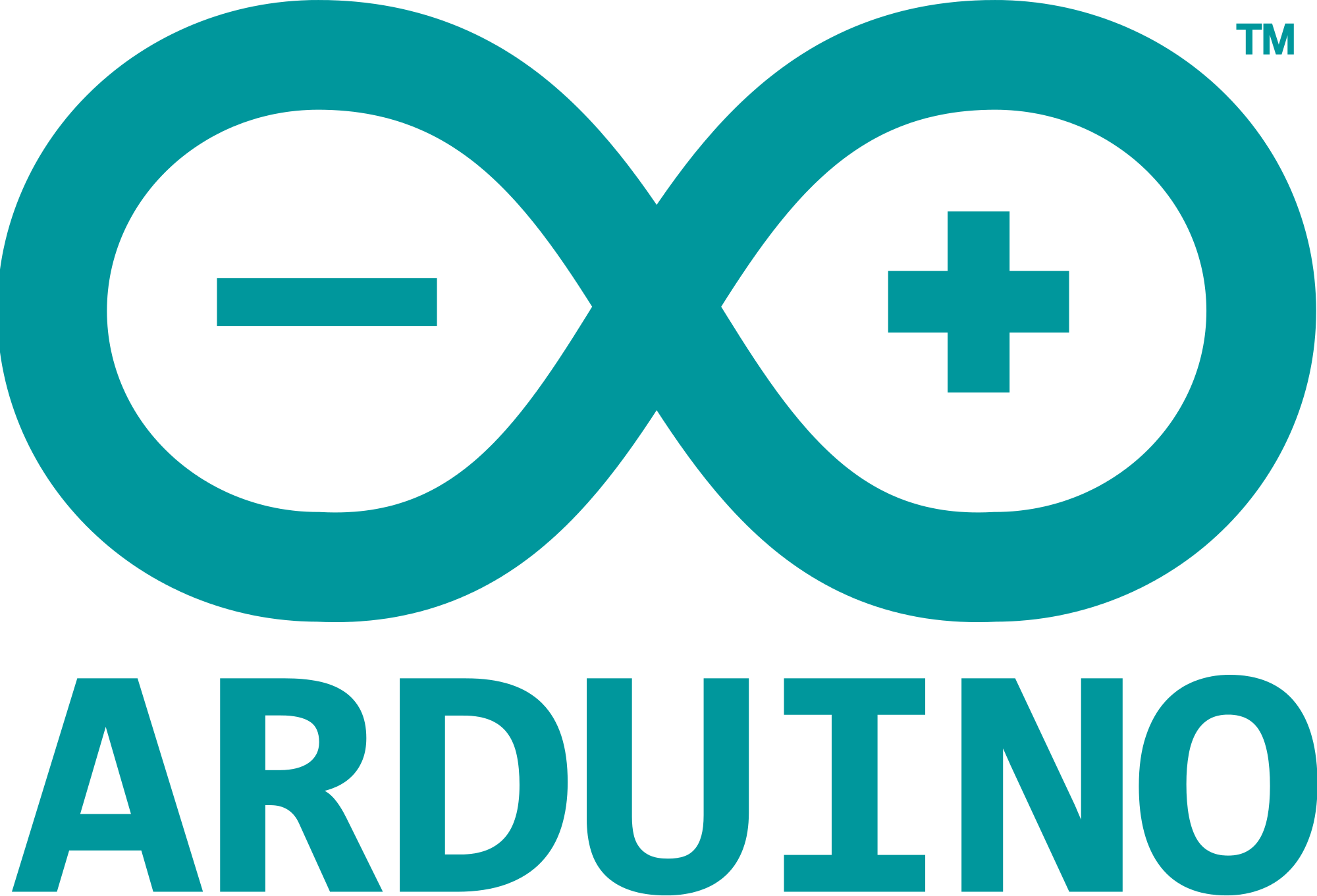 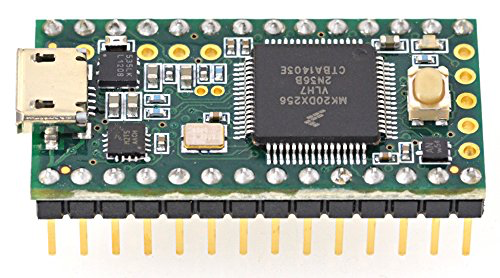 Software
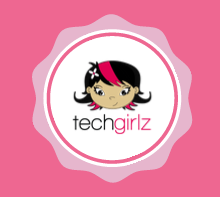 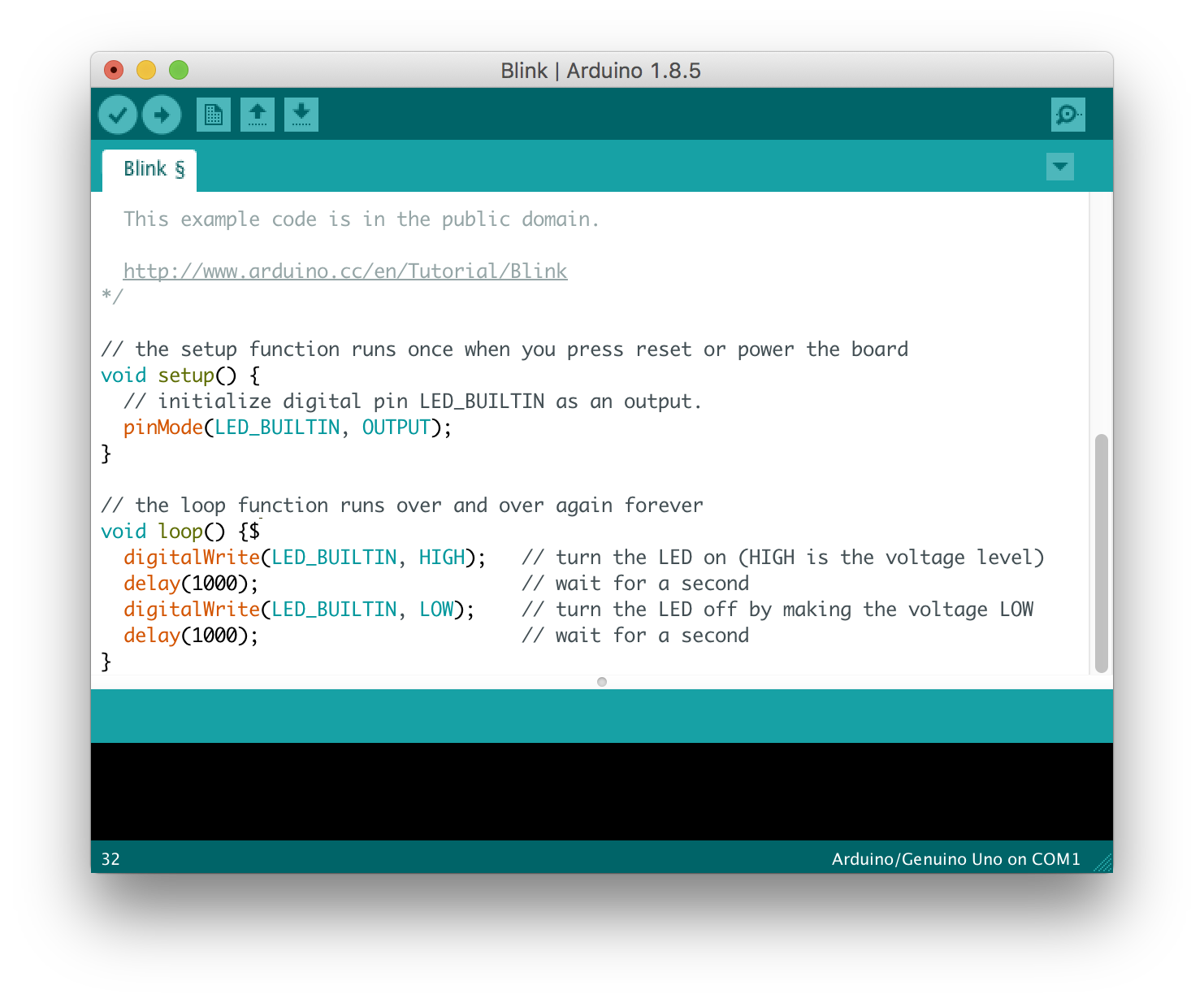 C programming language w/Arduino layer
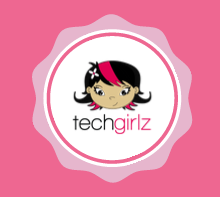 2.  Structure
Basic Outline
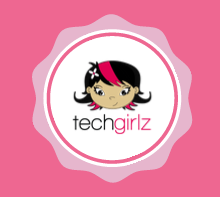 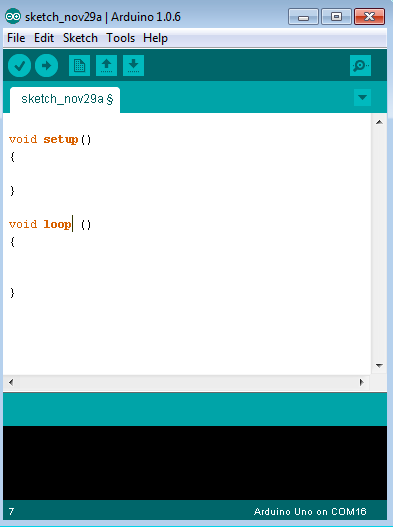 The setup function will only run once
Loops consecutively, allowing your program to change and respond. Use it to actively control the Arduino board.
[Speaker Notes: Provide link to Arduino notebook (documentation)

Metaphor - getting dressed in the morning
Things you do after you get dressed]
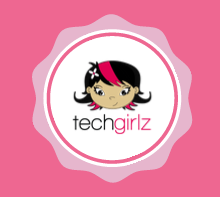 3.  Programming
Variables
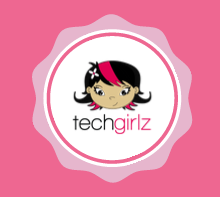 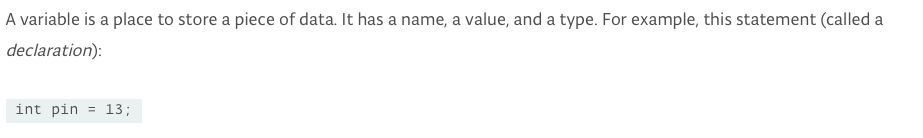 Designate place to store data
Initialize
Assign data
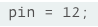 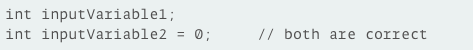 [Speaker Notes: Provide link to Arduino notebook (documentation)

Metaphor - getting dressed in the morning
Things you do after you get dressed]
If Statements
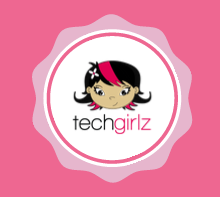 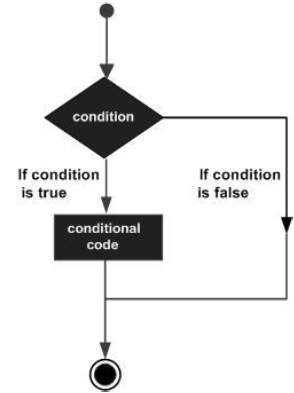 Takes an expression in parenthesis and a statement or block of statements. If the expression is true then the statement or block of statements gets executed otherwise these statements are skipped.
[Speaker Notes: Provide link to Arduino notebook (documentation)

Metaphor - getting dressed in the morning
Things you do after you get dressed]
If Statements
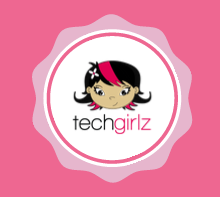 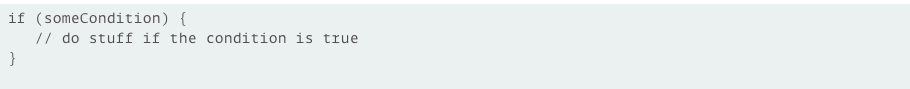 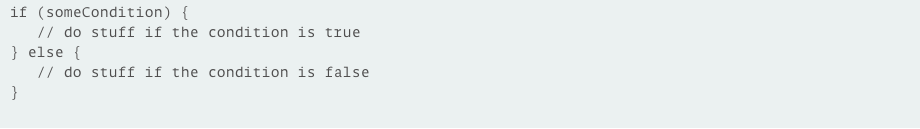 [Speaker Notes: Provide link to Arduino notebook (documentation)

Metaphor - getting dressed in the morning
Things you do after you get dressed]
If Statements
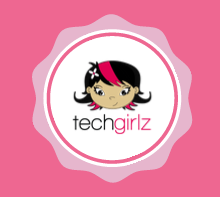 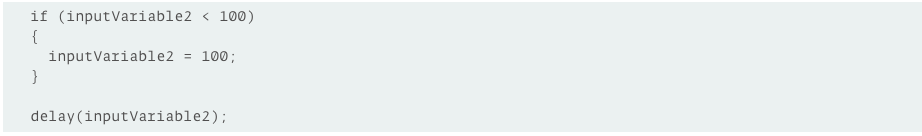 [Speaker Notes: Provide link to Arduino notebook (documentation)

Metaphor - getting dressed in the morning
Things you do after you get dressed]
Functions
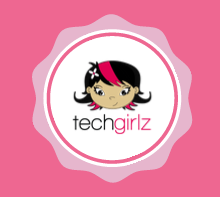 Purposes:
Functions help the programmer stay organized. Often this helps to conceptualize the program.
Functions codify one action in one place so that the function only has to be thought about and debugged once.
Functions make the whole sketch smaller and more compact because sections of code are reused many times.
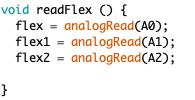 [Speaker Notes: Provide link to Arduino notebook (documentation)

Metaphor - getting dressed in the morning
Things you do after you get dressed


If statements: something happens, etc 

Function is like if you wear different clothes for different activities
Outfits allow you to do different activities

If school uniform → go to school]